Figure 1. Quantitative ISH analyses of HCN1 mRNA expression in developing hippocampus. (A) Expression increases ...
Cereb Cortex, Volume 17, Issue 3, March 2007, Pages 702–712, https://doi.org/10.1093/cercor/bhk021
The content of this slide may be subject to copyright: please see the slide notes for details.
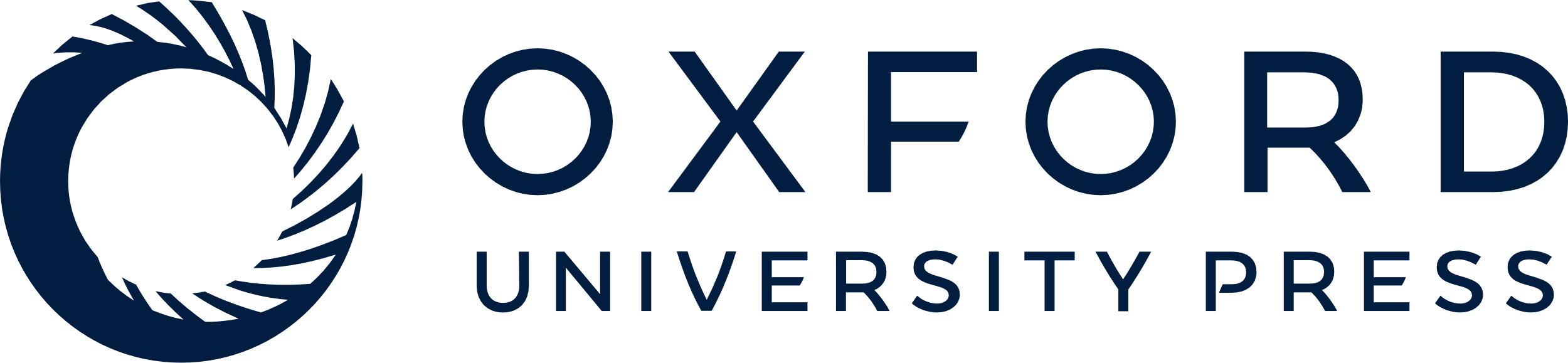 [Speaker Notes: Figure 1. Quantitative ISH analyses of HCN1 mRNA expression in developing hippocampus. (A) Expression increases progressively with age in pyramidal cell layers of CA1 and CA3 and in DG granule cell layer (GCL). This increase is particularly pronounced in CA1 (P2–P90: ∼250%). (B) Representative autoradiographs showing hippocampal HCN1 mRNA signal on P2, P11, P18, and P90 and the results of control ISH experiments using sense probe or excess (100×) unlabeled antisense probe in addition to labeled probe.


Unless provided in the caption above, the following copyright applies to the content of this slide: © The Author 2006. Published by Oxford University Press. All rights reserved. For permissions, please e-mail: journals.permissions@oxfordjournals.org]